かんじゃおとぎそうし
勘者御伽双紙
江戸時代の算術
和算を学ぼう１４
さっさ立て算
パワポで解説
さぁ
寛
寛
寛
寛
寛
寛
寛
寛
寛
寛
寶
寶
寶
寶
寶
寶
寶
寶
寶
寶
通
通
通
通
通
通
通
通
通
通
永
永
永
永
永
永
永
永
永
永
[Speaker Notes: 問題を読みましょう。]
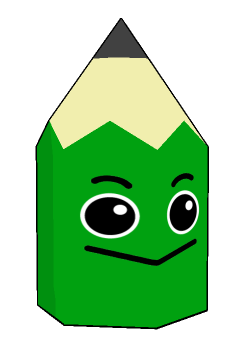 『勘者御伽双紙』下巻　原文
「さっさ立の事　たとへば、銭三十文渡して、一文のかたへと二文のかたへと一度一度にさァさァと声をかけてわくる時、其声数を四五間も脇に居て聞に　十八声ならば一文の方に六文有へしと答ふる也」
現代語訳
「さっさ立ての事　例えば、銭三十文を（相手に）渡して、一文の方か二文の方へ（置く度毎に）一度、一声さぁと声をかけて、（置き）分ける時、其の声数を四、五間離れていて聞いて、十八声ならば、一文の方に六文有ると答える。」
さぁ
さぁ
さぁ
さぁ
さぁ
さぁ
寛
寛
寛
寛
寛
寛
寛
寛
寛
寛
寶
寶
寶
寶
寶
寶
寶
寶
寶
寶
通
通
通
通
通
通
通
通
通
通
永
永
永
永
永
永
永
永
永
永
一文の方
二文の方
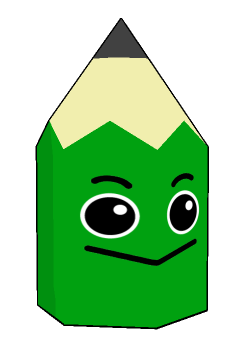 「さっさ立ての事　例えば、銭三十文を（相手に）渡して、一文の方か二文の方へ（置く度毎に）一度、一声さぁさぁと声をかけて、（置き）分ける時、其の声数を四、五間離れていて聞いて、十八声ならば、一文の方に六文有ると答える。」
寛
寛
寛
寛
寛
寛
寛
寛
寛
寛
寛
寛
寛
寛
寛
寛
寛
寛
寛
寛
寛
寛
寛
寛
寛
寛
寛
寛
寛
寛
寛
寛
寶
寶
寶
寶
寶
寶
寶
寶
寶
寶
寶
寶
寶
寶
寶
寶
寶
寶
寶
寶
寶
寶
寶
寶
寶
寶
寶
寶
寶
寶
寶
寶
通
通
通
通
通
通
通
通
通
通
通
通
通
通
通
通
通
通
通
通
通
通
通
通
通
通
通
通
通
通
通
通
永
永
永
永
永
永
永
永
永
永
永
永
永
永
永
永
永
永
永
永
永
永
永
永
永
永
永
永
永
永
永
永
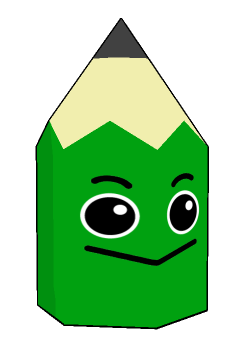 「さっさ立ての事　例えば、銭三十文を（相手に）渡して、一文の方か二文の方へ（置く度毎に）一度、一声さぁさぁと声をかけて、（置き）分ける時、其の声数を四、五間離れていて聞いて、十八声ならば、一文の方に六文有ると答える。」
十一
十二
十三
十四
十五
十六
十七
十八
一
二
三
四
五
六
七
八
九
十
声
寶
通
寶
通
さぁ
さぁ
さぁ
さぁ
さぁ
さぁ
さぁ
さぁ
さぁ
さぁ
さぁ
さぁ
さぁ
さぁ
さぁ
さぁ
さぁ
さぁ
寶
通
寶
通
寶
通
寶
通
寶
通
寶
通
寶
通
寶
通
寶
通
寶
通
六文ある
寶
通
寶
通
寶
通
寶
通
寶
通
寶
通
寶
通
寶
通
寶
通
寶
通
寶
通
寛
寛
寛
寛
寛
寛
寛
寛
寛
寛
寛
寛
寛
寛
寛
寛
寛
寛
寛
寛
寛
寛
寛
寛
寛
寛
寛
寛
寛
寛
寛
寛
寛
寛
寛
寛
寛
寛
寛
寛
寛
寛
寛
寛
寛
寛
寛
寛
寛
寛
寛
寛
寛
寛
寛
寛
寛
寛
寛
寛
寛
寛
寶
通
寶
通
寶
通
寶
寶
寶
寶
寶
寶
寶
寶
寶
寶
寶
寶
寶
寶
寶
寶
寶
寶
寶
寶
寶
寶
寶
寶
寶
寶
寶
寶
寶
寶
寶
通
通
通
通
通
通
通
通
通
通
通
通
通
通
通
通
通
通
通
通
通
通
通
通
通
通
通
通
通
通
通
寶
通
寶
通
寶
通
永
永
永
永
永
永
永
永
永
永
永
永
永
永
永
永
永
永
永
永
永
永
永
永
永
永
永
永
永
永
永
永
永
永
永
永
永
永
永
永
永
永
永
永
永
永
永
永
永
永
永
永
永
永
永
永
永
永
永
永
永
永
寶
通
寶
通
一文の方
二文の方
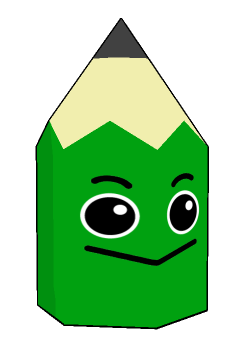 「さっさ立ての事　例えば、銭三十文を（相手に）渡して、一文の方か二文の方へ（置く度毎に）一度、一声さぁさぁと声をかけて、（置き）分ける時、其の声数を四、五間離れていて聞いて、十八声ならば、一文の方に六文有ると答える。」
十八
声
「さぁ」とかけた声の数が、十八回だったことから、この人は一文の方に置いた数を見事に当てました。
　実は、置く順番を変えても声の数を聞いただけで一文の方に置いた数がわかってしまうのです。それはなぜでしょうか？
寛
寛
寛
寛
寛
寛
寛
寛
寛
寛
寛
寛
寛
寛
寛
寛
寛
寛
寛
寛
寛
寛
寛
寛
寛
寛
寛
寛
寛
寛
寛
寛
寶
寶
寶
寶
寶
寶
寶
寶
寶
寶
寶
寶
寶
寶
寶
寶
寶
寶
寶
寶
寶
寶
寶
寶
寶
寶
寶
寶
寶
寶
通
通
通
通
通
通
通
通
通
通
通
通
通
通
通
通
通
通
通
通
通
通
通
通
通
通
通
通
通
通
永
永
永
永
永
永
永
永
永
永
永
永
永
永
永
永
永
永
永
永
永
永
永
永
永
永
永
永
永
永
永
永
寶
通
寶
通
一文の方
二文の方
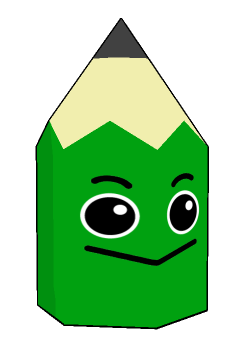 「さっさ立ての事　例えば、銭三十文を（相手に）渡して、一文の方か二文の方へ（置く度毎に）一度、一声さぁさぁと声をかけて、（置き）分ける時、其の声数を四、五間離れていて聞いて、十八声ならば、一文の方に六文有ると答える。」
声の数は１８回で、全部二文の方へ並べたとすると、
　２（文）×１８（回）＝３６（文）
銭は３０文なので、３６－３０＝６（文多い）
多くなった分の6文が一文の方へ並べた数になります。
二文の方から一文の方へ並べた回数6回分の１２文を引きます。
３６－１２＝２４
これが、二文の方へ並べた銭の数になります。
寛
寛
寛
寛
寛
寛
寛
寛
寛
寛
寛
寛
寛
寛
寛
寛
寛
寛
寛
寛
寛
寛
寛
寛
寛
寛
寛
寛
寛
寛
寛
寛
寛
寛
寛
寛
寛
寛
寛
寛
寛
寛
寛
寛
寶
寶
寶
寶
寶
寶
寶
寶
寶
寶
寶
寶
寶
寶
寶
寶
寶
寶
寶
寶
寶
寶
寶
寶
寶
寶
寶
寶
寶
寶
寶
寶
寶
寶
寶
寶
寶
寶
寶
寶
寶
寶
通
通
通
通
通
通
通
通
通
通
通
通
通
通
通
通
通
通
通
通
通
通
通
通
通
通
通
通
通
通
通
通
通
通
通
通
通
通
通
通
通
通
永
永
永
永
永
永
永
永
永
永
永
永
永
永
永
永
永
永
永
永
永
永
永
永
永
永
永
永
永
永
永
永
永
永
永
永
永
永
永
永
永
永
永
永
寶
通
寶
通
６文
一文の方
二文の方
３６文
２４文
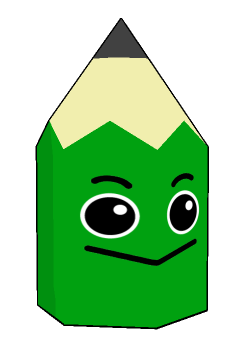 「さっさ立ての事　例えば、銭三十文を（相手に）渡して、一文の方か二文の方へ（置く度毎に）一度、一声さぁさぁと声をかけて、（置き）分ける時、其の声数を四、五間離れていて聞いて、十八声ならば、一文の方に六文有ると答える。」
一文の方へ置いた数を○、二文の方へ置いた数を□で表します。
○と□の合計は、１８なので、　○＋□＝１８・・・①
（一文の方へ置いた数）＋２×（二文の方へ置いた数）＝３０文　より
　○＋２×□＝３０・・・②
①の式から　　○＝１８－□・・・③
③の式を②の式に当てはめると
　１８－□＋２×□＝３０
　１８＋□＝３０
　　　 □＝３０－１８
　　　 □＝１２
③の式から、○＝１８－１２＝６
　二文の方へ置いた数が１２回分２４文、一文の方へ置いた数が６回分で６文とわかります。
寛
寛
永
永
寶
通
寶
通
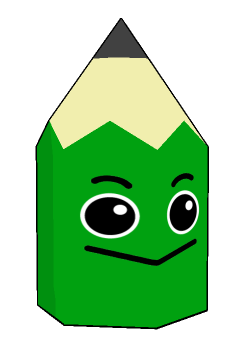 さぁの声の数を２倍して、銭の数３０を引いた数が一文の方へ並べた数になります。さぁの声の数を聞けば答えがわかります。
置く順番を変えても声の数で置いた回数が決まります。